Муниципальное бюджетное  дошкольное образовательное учреждение общеразвивающего вида с приоритетным осуществлением деятельности по эстетическому направлению развития воспитанников 
«Тяжинский детский сад №1 «Березка»
Планета Фитнесдополнительная образовательная программа по физическому развитию воспитанников
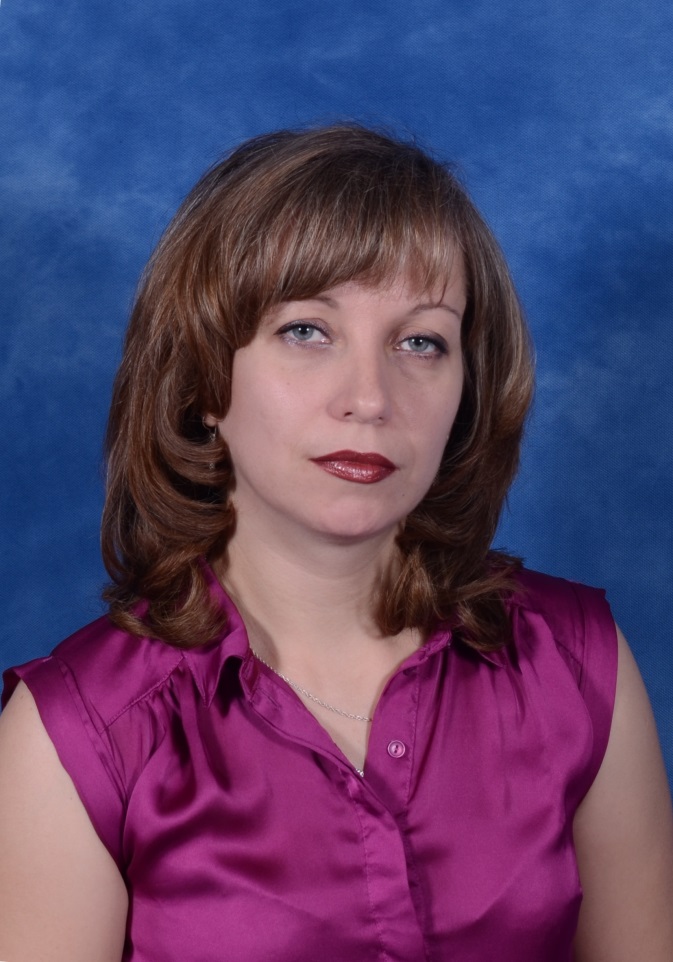 ЗарецкаяНатальяБорисовна,
инструктор 
по физической культуре
Актуальность -  поиск более эффективных способов педагогических воздействий в физическом и умственном воспитании детей дошкольного возраста при создании здоровьесберегающей среды в ДОУ
Цель: укрепление здоровья воспитанников, активизация и развитие двигательной деятельности детей при тесной взаимосвязи с их познавательной и мыслительной деятельностью средствами игры
Задачи:
Наши праздники
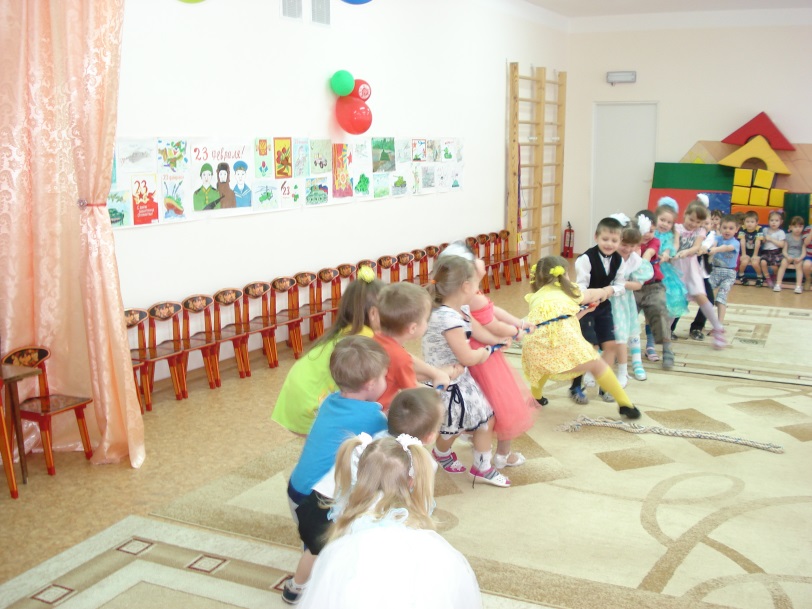 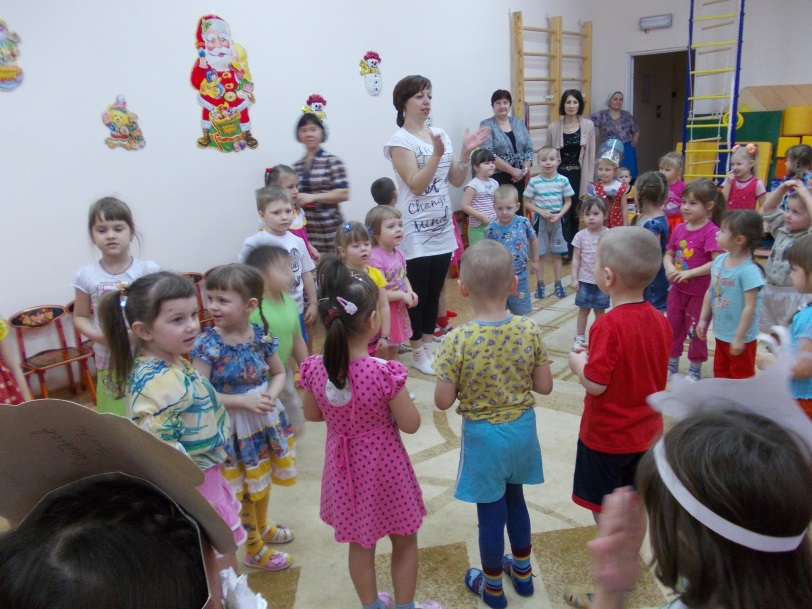 23 февраля
Колядки
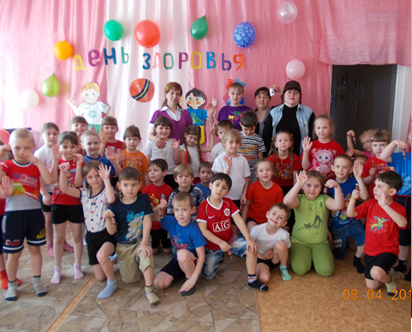 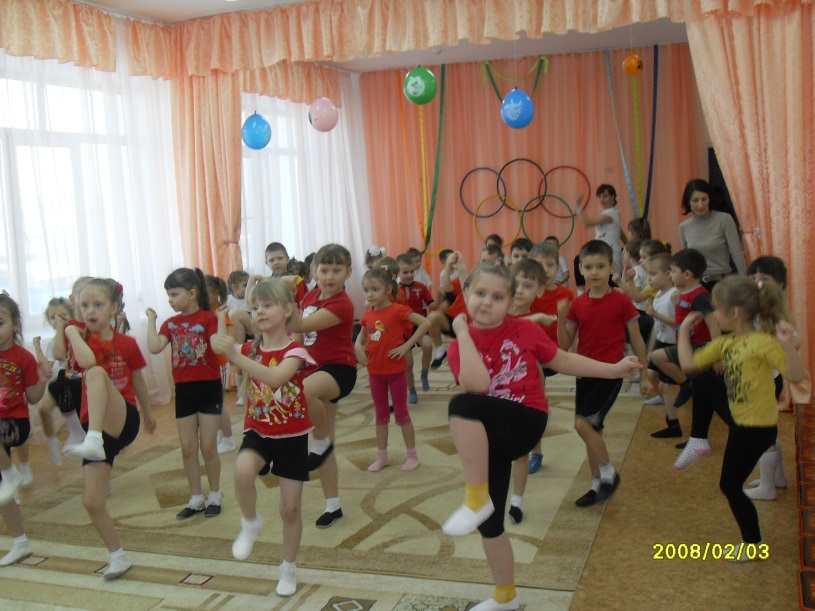 Олимпиаде – наш привет!
В здоровом теле – здоровый дух!
Будущие спортсмены
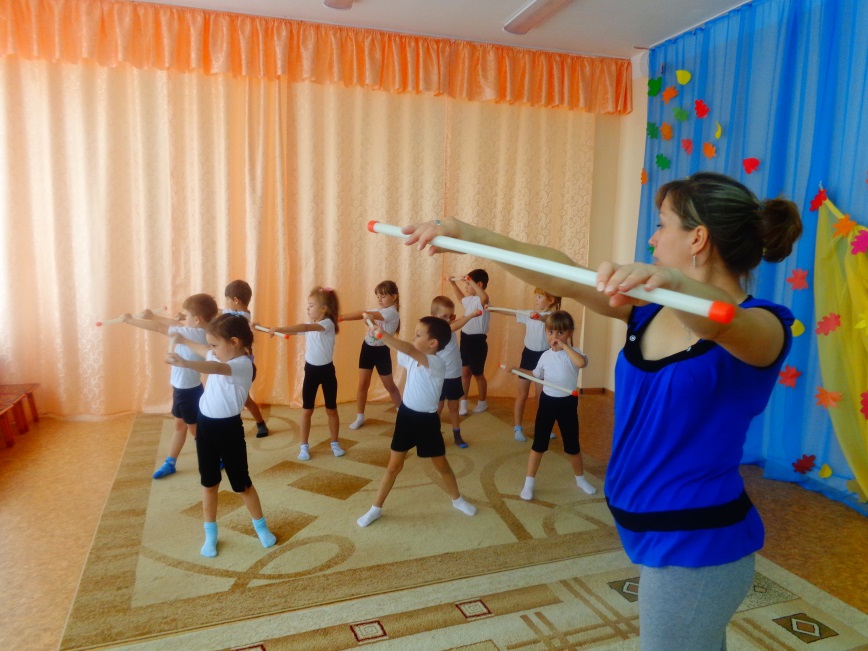 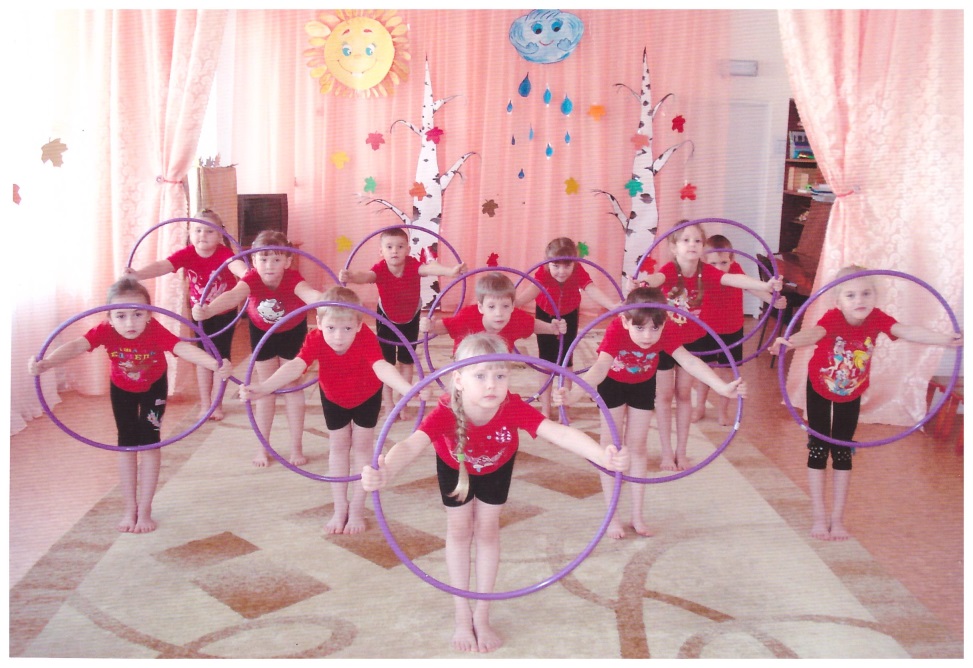 Наши будни
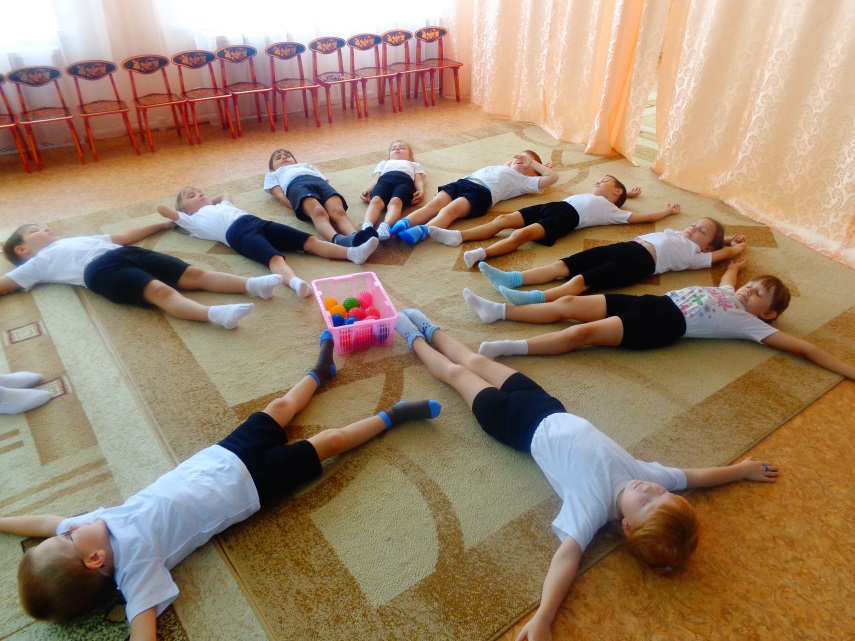 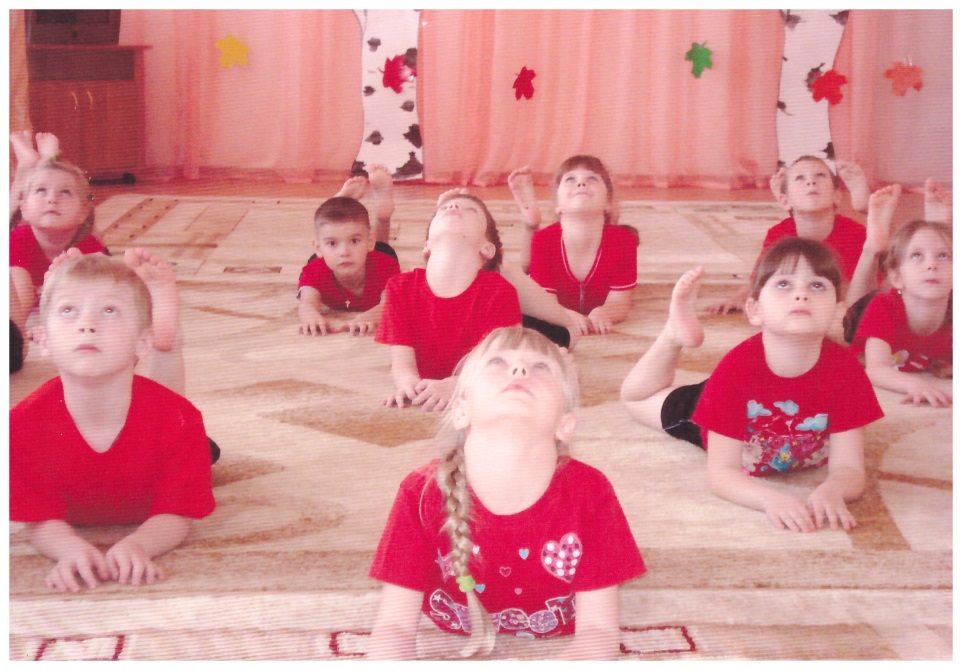 Папа, мама, спорт и я
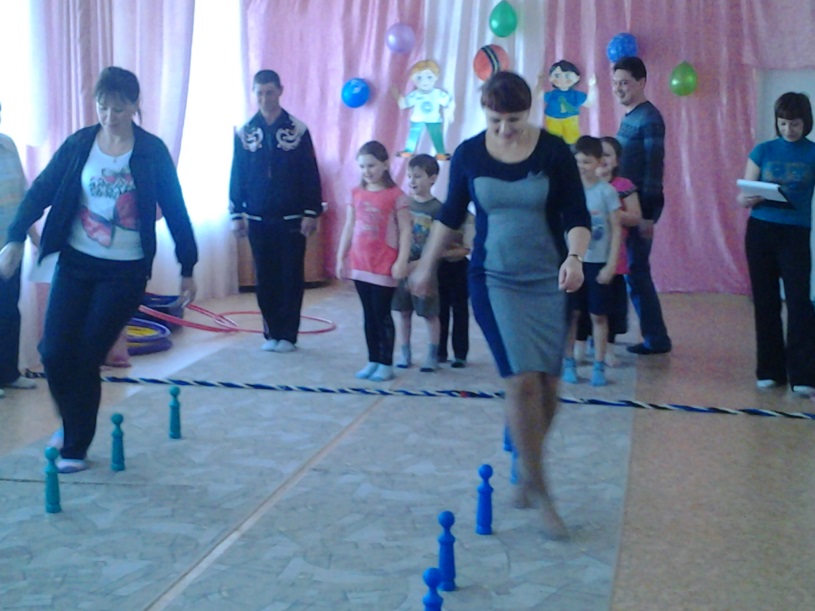 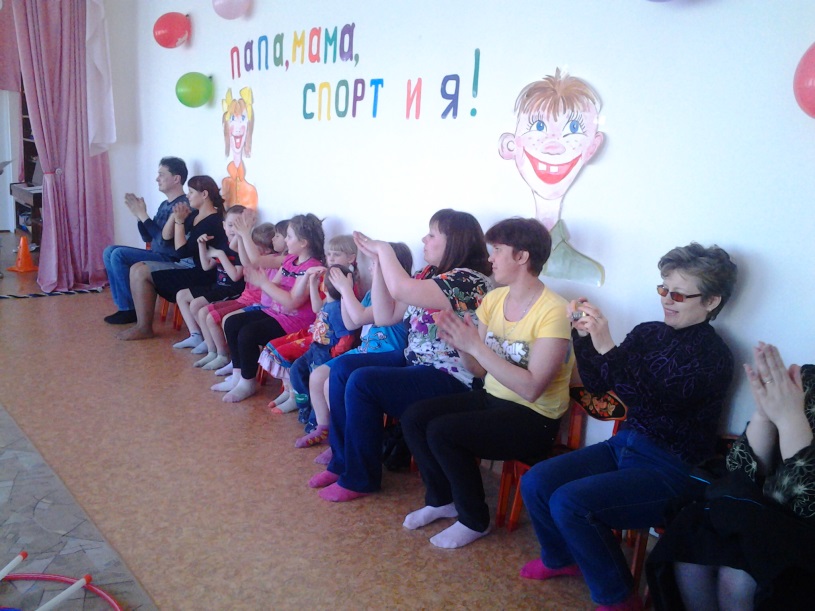 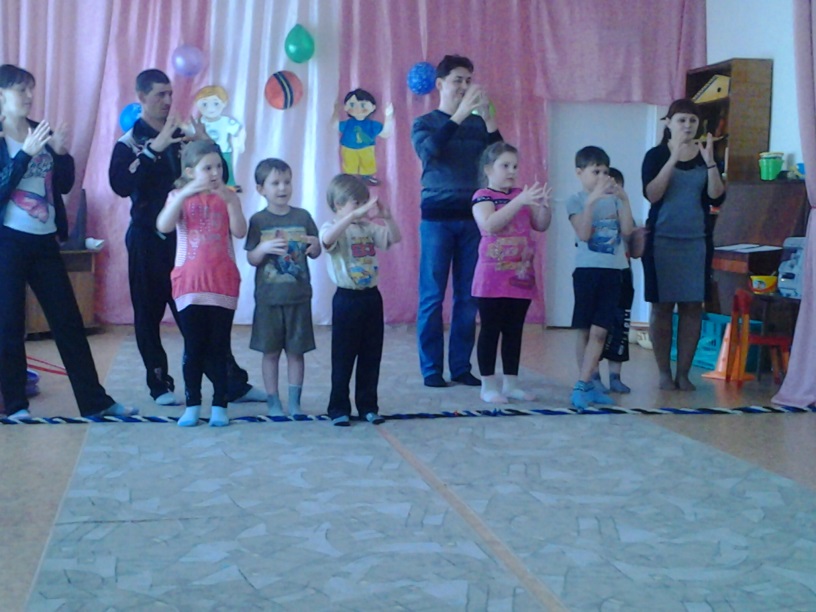 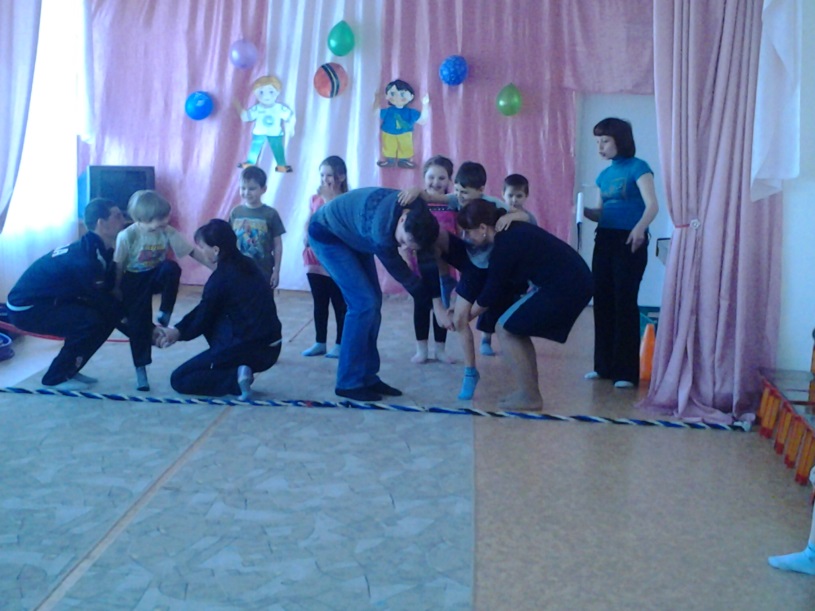 К олимпийским рекордам
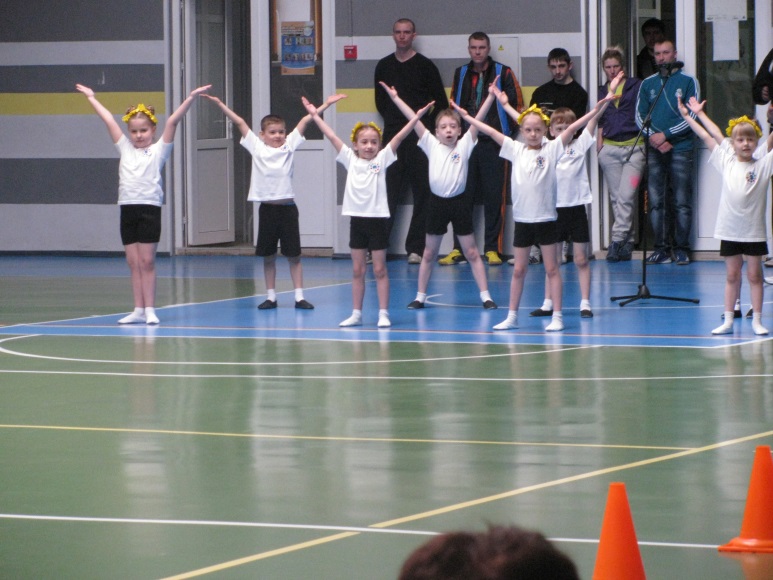 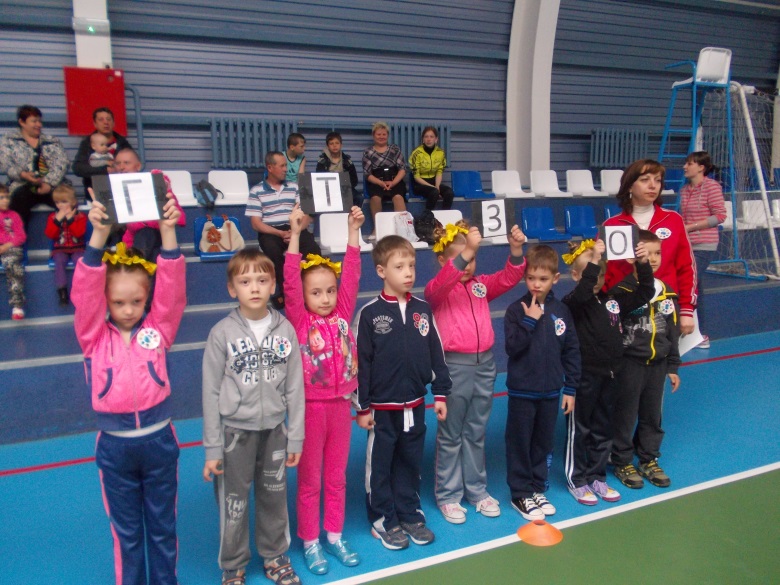 ГТЗО
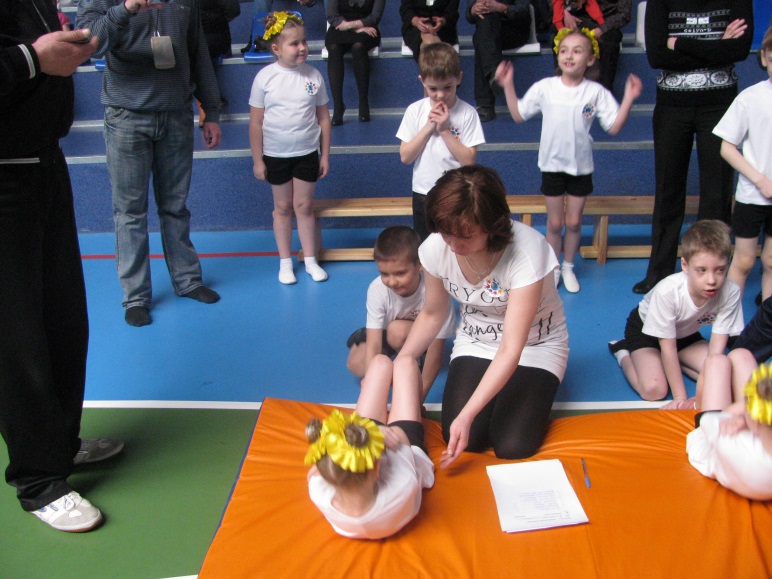 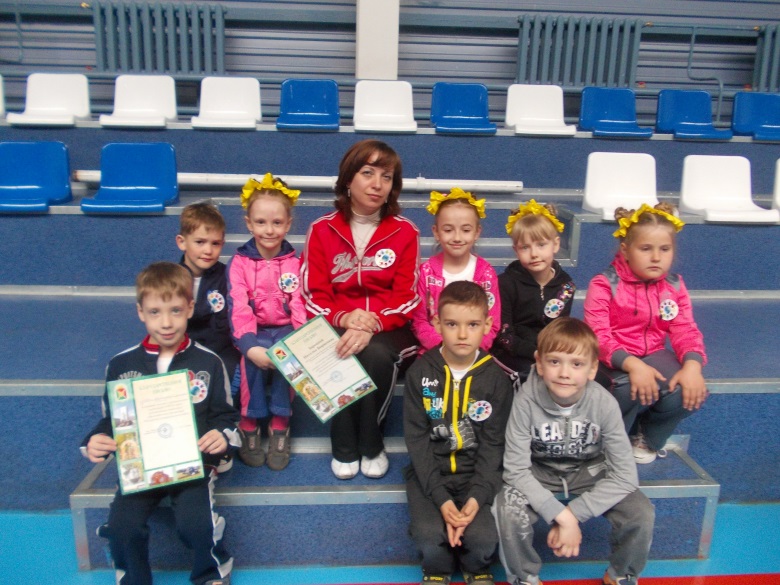